OpenMP on HiHAT
James Beyer, 18 Sep 2017
OpenMP inside HiHAT task
OpenMP runtime as HiHAT scheduler 1
OpenMP affinity
HiHAT resource subsets
OpenMP runtime as HiHAT Scheduler 2
Agenda
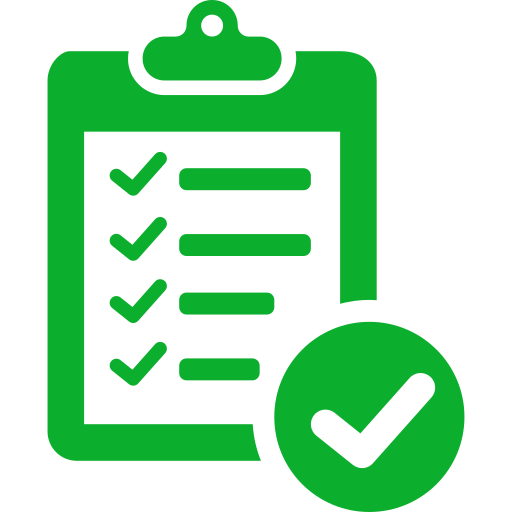 OpenMP inside HiHAT task
Implement a test that shows a HiHAT task that contains an OpenMP parallel region
Compile OpenMP inside a function
Build closure around function

    hhnMkClosure(hotTeamHandle, blob, 0, &hotTeamClosure);
    //warm up a team
    hhuInvoke(hotTeamClosure, exec_pol, exec_cfg, CPU0_resrc, NULL, &invokeHandle);

    zeroBlob(blob, sizeof(blob));
    blob[0] = &argI;
    hhnMkClosure(doParallelHandle, blob, 0, &parallelTeamClosure);
    //use the hot team
    hhuInvoke(parallelTeamClosure, exec_pol, exec_cfg, CPU0_resrc, NULL, &invokeHandle);
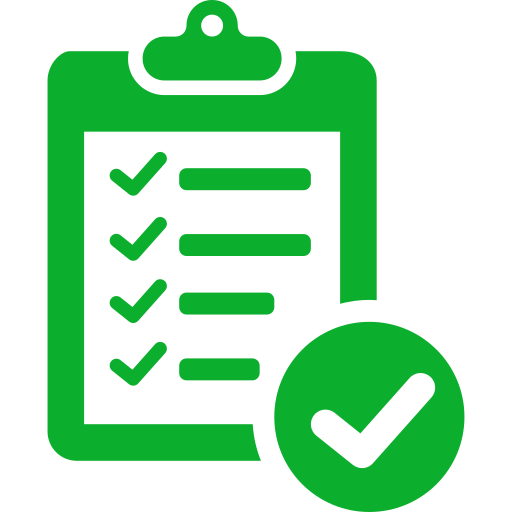 OpenMP inside HiHAT task
void prepareHotTeam( void **ignored )
{
    // we can do anything we want here, affinity, memory allocations whatever
    #pragma omp parallel
    {}
}

void doParallelWork( void **args )
{
    int i = *(int*)args[0];
#pragma omp parallel
{
    int ii;
#pragma omp atomic capture
    ii = i += 1;
    printf("hello from thread %d; ii = %d\n", omp_get_thread_num(), ii);
} // end parallel    
}
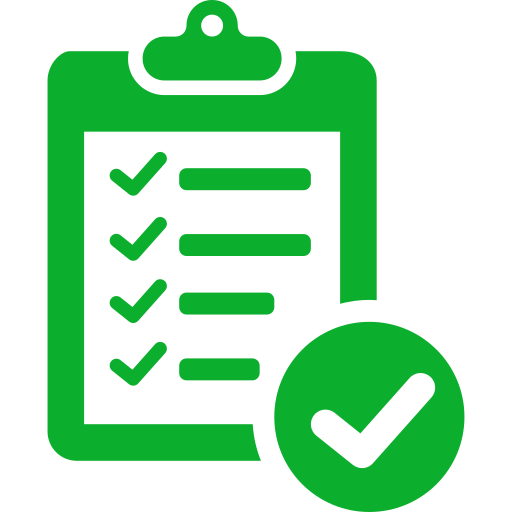 OpenMP runtime as HiHAT scheduler 1
Implement a test that shows how HiHAT could be integrated into an OpenMP runtime to replace the launch system within the runtime
Replace GOMP_parallel with HiHAT_omp_parallel
HiHAT_omp_parallel 
Takes same closure GOMP_parallel would have
Repackages closure into HiHAT closure
Invokes GOMP_parallel via HiHAT 
First step towards HiHAT enabled OpenMP offloading RT
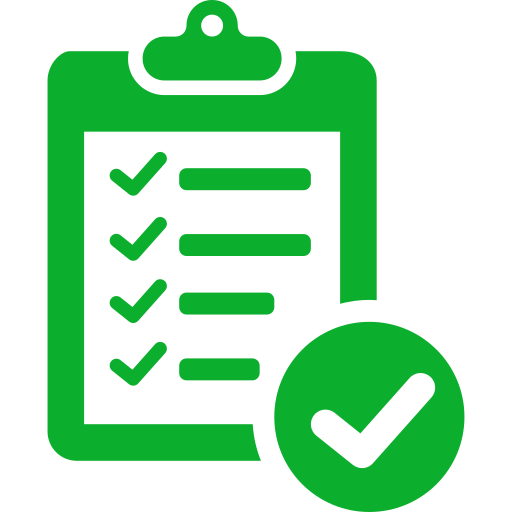 OpenMP runtime as HiHAT scheduler 1
HiHAT_omp_parallel
int HiHAT_omp_parallel(void (*fn) (void*), void *data, unsigned num_threads, unsigned int flags)
{
    void *blob[4];
    hhClosure closure;
    hhActionHndl invokeHandle;
    if ( !trampolineRegistered ) {
        hhnRegFunc(HiHat_Trampoline, CPU0_resrc, 0, &trampolineHndl);
    }
    // build closure
    printf("build blob!\n");
    blob[0] = fn;
    blob[1] = data;
    blob[2] = &num_threads;
    blob[3] = &flags;
    hhnMkClosure(trampolineHndl, blob, 0, &closure);
    // invoke closure
    // shouldn't this be a pointer to a closure rather than a structure pass?
    hhuInvoke(closure, exec_pol, exec_cfg, CPU0_resrc, NULL, &invokeHandle);
}
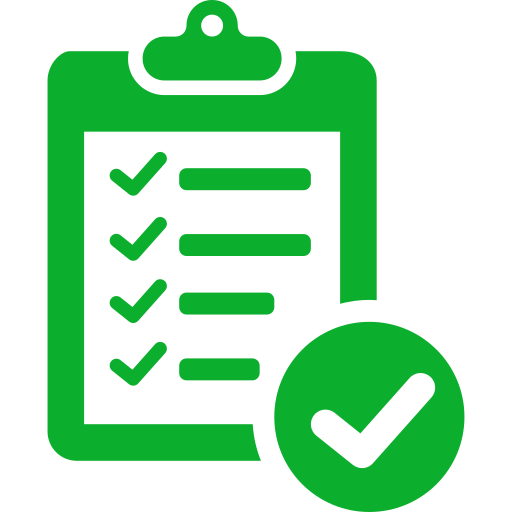 OpenMP runtime as HiHAT scheduler 1
HiHat_Trampoline
void HiHat_Trampoline(void** blob)
{
    void (*fn) (void*) = blob[0];
    void *data = blob[1];
    unsigned num_threads = *(unsigned*)blob[2];
    unsigned flags = *(unsigned*)blob[3];
    fprintf(stderr, "%s calling GOMP\n", __FUNCTION__);
    GOMP_parallel(fn, data, num_threads, flags);
}
OpenMP affinity
Characterize implementation support for OpenMP affinity
GCC
OpenMP 3.1 affinity readily available
OpenMP 4+ affinity complete but not default on most Linux distros
CLANG

Intel – propriety package
OpenMP 4+ support 
Proprietary system as well
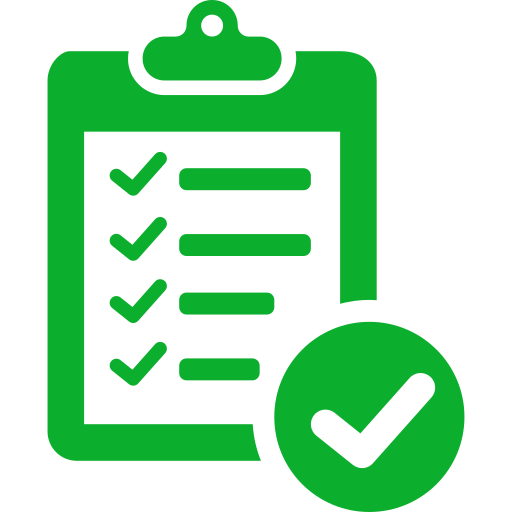 HiHAT resource subsets
Add support to HiHAT for CPU subsets
OpenMP unaware of HiHAT so must be forced to use available resources
Investigating possible solutions
Cpu sets
Libnuma
Kmp affinity interfaces
hwloc
OpenMP runtime as HiHAT Scheduler 2
One closure two targets
Build simple OpenMP scheduler around HiHAT to decide where to run a task.
Need mechanism to correlate function pointer for one device to function pointer for another device
Two data marshaling stages
no data marshalling required, limited compute options
Data movement mechanism to marshal data to correct processor
Rebuild closure inside of runtime as needed to run on desired device
OpenMP inside HiHAT task
OpenMP runtime as HiHAT scheduler 1
OpenMP affinity
HiHAT resource subsets
OpenMP runtime as HiHAT Scheduler 2
Summary